Organization Size, Life Cycle, and Decline
Organization Theory and Design
Twelfth Edition
Richard L. Daft
©2017 Cengage Learning. All Rights Reserved. May not be scanned, copied or duplicated, or posted to a publicly accessible website, in whole or in part.
Organization Size: Is Bigger Better?
Pressures for Growth
Industry consolidation, global expansion, and diversification  have made firms grow
Size enables companies to take risks

Dilemmas of Large Size
Large organizations can get back to business more quickly following a disaster
Large companies are standardized, mechanistic, and complex
Small companies are flexible and responsive
Many companies want a big company/small-company hybrid
2
©2017 Cengage Learning. All Rights Reserved. May not be scanned, copied or duplicated, or posted to a publicly accessible website, in whole or in part.
Differences Between Large and Small Organizations
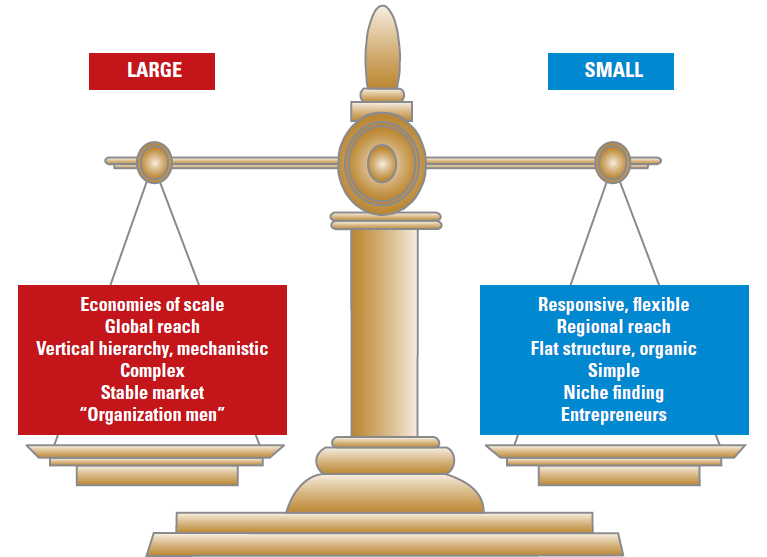 3
©2017 Cengage Learning. All Rights Reserved. May not be scanned, copied or duplicated, or posted to a publicly accessible website, in whole or in part.
Stages of Life Cycle Development
Entrepreneurial Stage- company is created
    Crisis: need for leadership
Collectivity Stage- identifying with the mission
    Crisis: need for delegation
Formalization Stage- use of rules/procedures
    Crisis: too much red tape
Elaboration Stage-  collaboration/teamwork
    Crisis: need for revitalization
©2017 Cengage Learning. All Rights Reserved. May not be scanned, copied or duplicated, or posted to a publicly accessible website, in whole or in part.
                                                                                                                                                                                                                                                                                                           4
Organizational Life Cycle
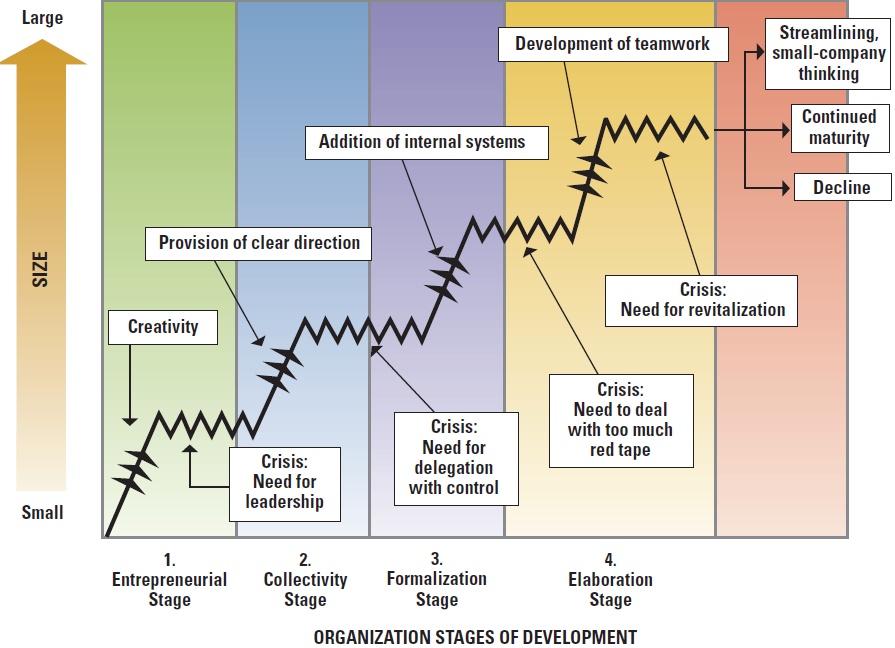 5
©2017 Cengage Learning. All Rights Reserved. May not be scanned, copied or duplicated, or posted to a publicly accessible website, in whole or in part.
Organization Characteristics During Four Stages of Life Cycle
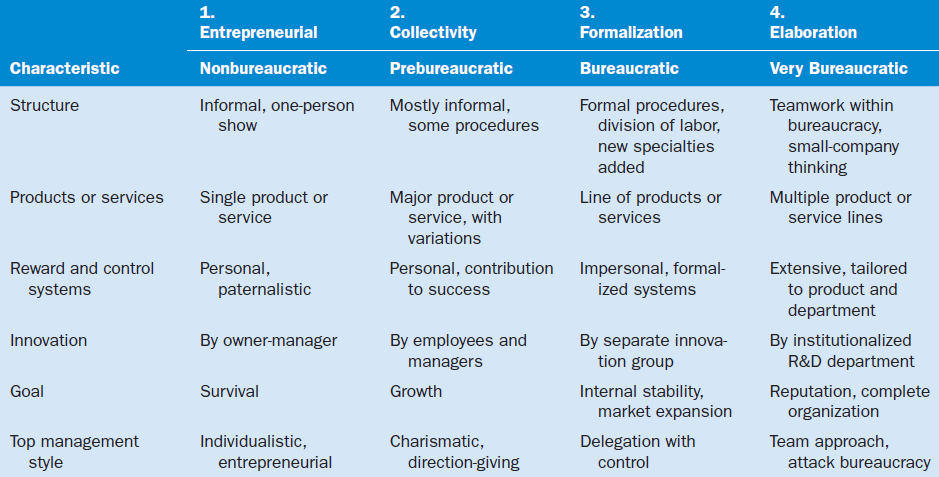 6
©2017 Cengage Learning. All Rights Reserved. May not be scanned, copied or duplicated, or posted to a publicly accessible website, in whole or in part.
What is Bureaucracy?
Weber defined bureaucracy as
      ─  a threat to liberty
      ─  the most efficient system for organizing
      ─  rational control
      ─  a new form of organization

Bureaucracy includes:
Rules and standard procedures
Clear tasks and specialization
Hierarchy of authority
Technical competence
©2013 Cengage Learning. All Rights Reserved. May not be scanned, copied or duplicated, or posted to a publicly accessible website, in whole or in part.
7
Weber’s Dimensions of Bureaucracy
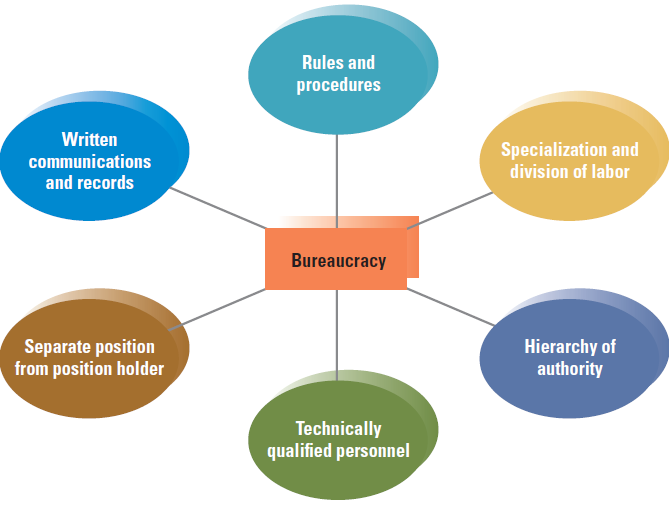 8
©2017 Cengage Learning. All Rights Reserved. May not be scanned, copied or duplicated, or posted to a publicly accessible website, in whole or in part.
Size and Structural Control
Formalization – rules, procedures, and written documentation
Centralization – level of hierarchy with authority to make decisions
Personnel Ratios – clerical and professional support staff ratios
9
©2017 Cengage Learning. All Rights Reserved. May not be scanned, copied or duplicated, or posted to a publicly accessible website, in whole or in part.
Percentage of Personnel Allocated to Administrative and Support Activities
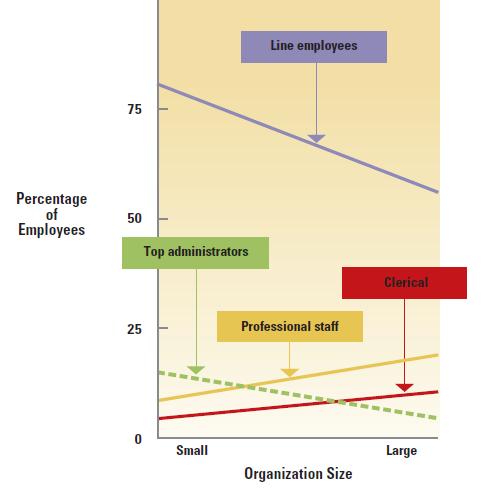 10
©2017 Cengage Learning. All Rights Reserved. May not be scanned, copied or duplicated, or posted to a publicly accessible website, in whole or in part.
Bureaucracy in a Changing World
Bureaucracy worked for the industrial age
The system no longer works for today’s challenges
Organizations face new challenges and need to respond quickly
Over-bureaucratization is evident in the inefficiencies of large U.S. government organizations
Narrowly defined jobs and rules limit creativity, flexibility, and rapid response
Organizations use temporary structures for crises
11
©2017 Cengage Learning. All Rights Reserved. May not be scanned, copied or duplicated, or posted to a publicly accessible website, in whole or in part.
Approaches to Busting Bureaucracy
Google uses bullpen sessions every afternoon
Small geographic based teams
Increasing authority of workers
The increasing professionalism of employees is attacking bureaucracy
12
©2017 Cengage Learning. All Rights Reserved. May not be scanned, copied or duplicated, or posted to a publicly accessible website, in whole or in part.
Three Organizational Control Strategies
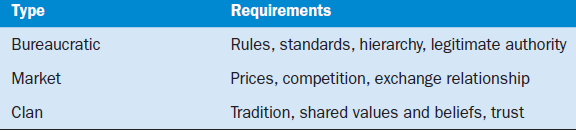 13
©2017 Cengage Learning. All Rights Reserved. May not be scanned, copied or duplicated, or posted to a publicly accessible website, in whole or in part.
Examples of Rules at a Yacht Club
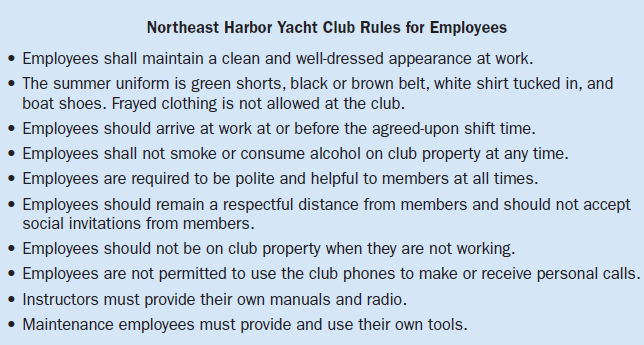 14
©2017 Cengage Learning. All Rights Reserved. May not be scanned, copied or duplicated, or posted to a publicly accessible website, in whole or in part.
Organizational Decline and Downsizing
The decrease of an organization’s resources over time is caused by:
Organizational atrophy
Vulnerability
Environmental decline or competition
Downsizing refers to intentionally reducing the size of a company’s workforce
15
©2017 Cengage Learning. All Rights Reserved. May not be scanned, copied or duplicated, or posted to a publicly accessible website, in whole or in part.
Stages of Decline and the Widening Performance Gap
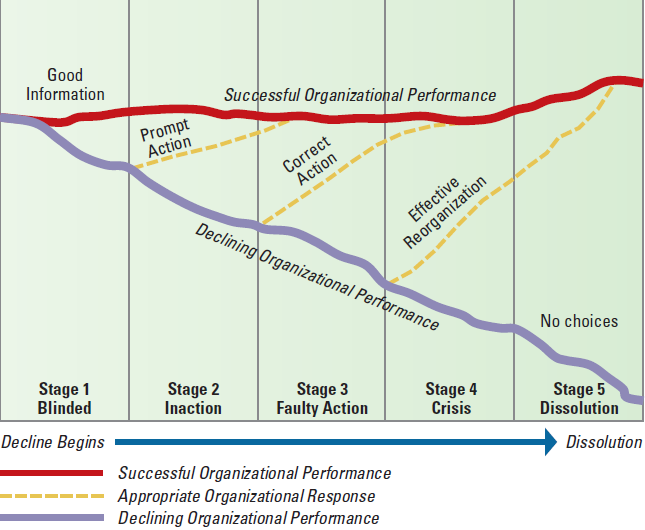 16
©2017 Cengage Learning. All Rights Reserved. May not be scanned, copied or duplicated, or posted to a publicly accessible website, in whole or in part.
Downsizing Implementation
Establish Criteria for future work needs 
Search for Alternatives
Communicate more not less  
Provide assistance to displaced workers
Help the survivors thrive
17
©2017 Cengage Learning. All Rights Reserved. May not be scanned, copied or duplicated, or posted to a publicly accessible website, in whole or in part.
Design Essentials
Organizations experience pressures to grow
Organizations evolve through stages of the 
    life-cycle
Larger organizations usually adopt bureaucratic characteristics
All organizations require systems for  
    control
 Many organizations experience decline
©2017 Cengage Learning. All Rights Reserved. May not be scanned, copied or duplicated, or posted to a publicly accessible website, in whole or in part.
                                                                                                                                                                                                                                                                                                         18